Опытно-исследовательская технология
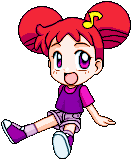 Гришина Ольга Александровна
Воспитатель I  квалификационной категории
Государственное бюджетное дошкольное 
образовательное учреждение детский сад № 55
Красногвардейского района  г. Санкт-Петербурга
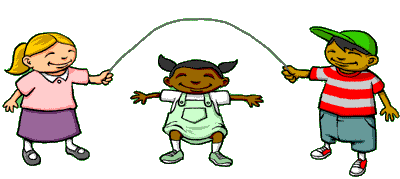 Экспериментирование – эффективный метод познания закономерностей  и явлений окружающего мира
Опытно-исследовательская деятельность
Способствует формированию интегративных качеств
Обеспечивает интеграцию образовательных областей
Развивает интерес ребенка к окружающему миру, активность , инициативу и самостоятельность в его познании  в ходе практической деятельности.
Цели и задачи экспериментально-исследовательской  деятельности
Цель: Развитие у детей дошкольного возраста познавательной активности, любознательности, стремления к самостоятельному познанию и размышлению
Задачи:
     Расширение кругозора детей через знакомство с элементами различных областей знаний (представления о химических свойствах веществ, о физических свойствах и явлениях, о свойствах воды, песка, глины, воздуха, математические представления и т.д.)
     Развитие у детей умения пользоваться приборами-помощниками при проведении игр-экспериментов (микроскоп, лупа, чашечные весы, песочные часы и т.д.)
     Формирование у детей умственных способностей: развитие анализа, классификации, сравнения, обобщения
     Формирование способов познания путем сенсорного анализа
     Социально-личностное развитие: развитие коммуника тивности, самостоятельности, наблюдательности, элементарного самоконтроля и саморегуляции
Виды детского экспериментирования
Бескорыстное экспериментирование
(активность исходит от ребенка)
Утилитарное экспериментирование
(организуется взрослым)
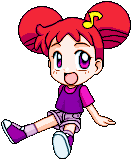 Классификация детского экспериментирования
По характеру объектов, используемых в эксперименте
По месту проведения опытов
По причине их проведения
По количеству детей
По количеству наблюдений за одним и тем же объектом
По характеру включения в педагогический процесс
По продолжительности
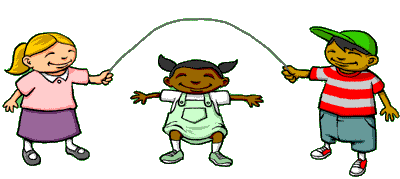 Методы и приемы
Вопросы педагога.
Схематическое моделирование опыта.
Метод «первой пробы»
Проблемные ситуации.
Экспериментальные игры.
Действия с магнитом, лупой, измерительными приборами, переливание жидкостей.
Наблюдение природных явлений.
Использование энциклопедий.
Особенности организации детского  экспериментирования
Эксперимент должен быть непродолжителен по времени.
Необходимо учитывать то, что дошкольникам трудно работать без речевого сопровождения (поскольку именно в старшем дошкольном возрасте дети проходят стадию проговаривания своих действий вслух).
Важно учитывать также индивидуальные различия детей (темп работы, утомляемость).
Необходимо учитывать право ребёнка на ошибку и применять адекватные способы вовлечения детей в работу, особенно тех, у которых ещё не сформировались навыки.
В работе с детьми нужно стараться не проводить чёткой границы между обыденной жизнью и обучением, потому что эксперименты – это не самоцель, а способ ознакомления с миром.
Необходимо также учитывать возрастные особенности детей.
Создание условий для детского экспериментирования (исследовательские центры, центры науки)
В уголке экспериментальной деятельности (мини-лаборатория, центр науки) должны быть выделены:- место для постоянной выставки, где размещают музей, различные коллекции, экспонаты, редкие предметы (раковины, камни, кристаллы, перья и т.п.);- место для приборов;- место для хранения материалов (природного, "бросового"); - место для проведения опытов; - место для неструктурированных материалов (песок, вода, опилки, стружка, пенопласт и др.);
Оборудование для экспериментов
Технология организации  совместной экспериментально-исследовательской деятельности с детьми дошкольного возраста
Постановка исследовательской задачи в виде проблемной ситуации.
Уточнение плана исследования.
Выбор оборудования, самостоятельное (или с помощью взрослого) его размещение детьми в зоне исследования.
Распределение детей на подгруппы (по желанию детей), выбор ведущих, помогающих организовать сверстников.
Организация исследования.
Анализ и обобщение полученных детьми результатов экспериментирования.
Варианты фиксации результатов
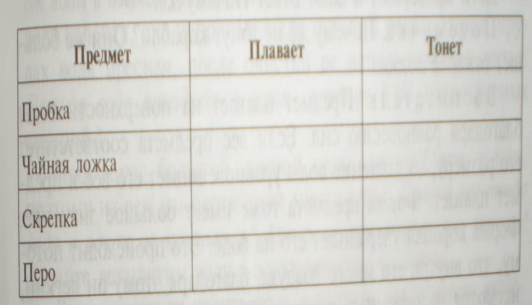 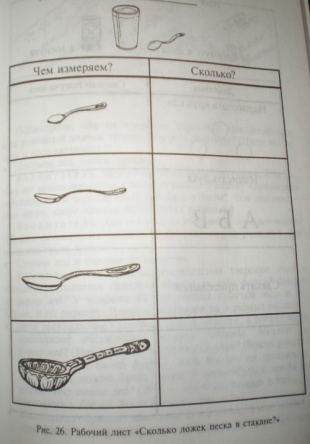 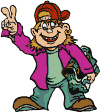 Спасибо за внимание!